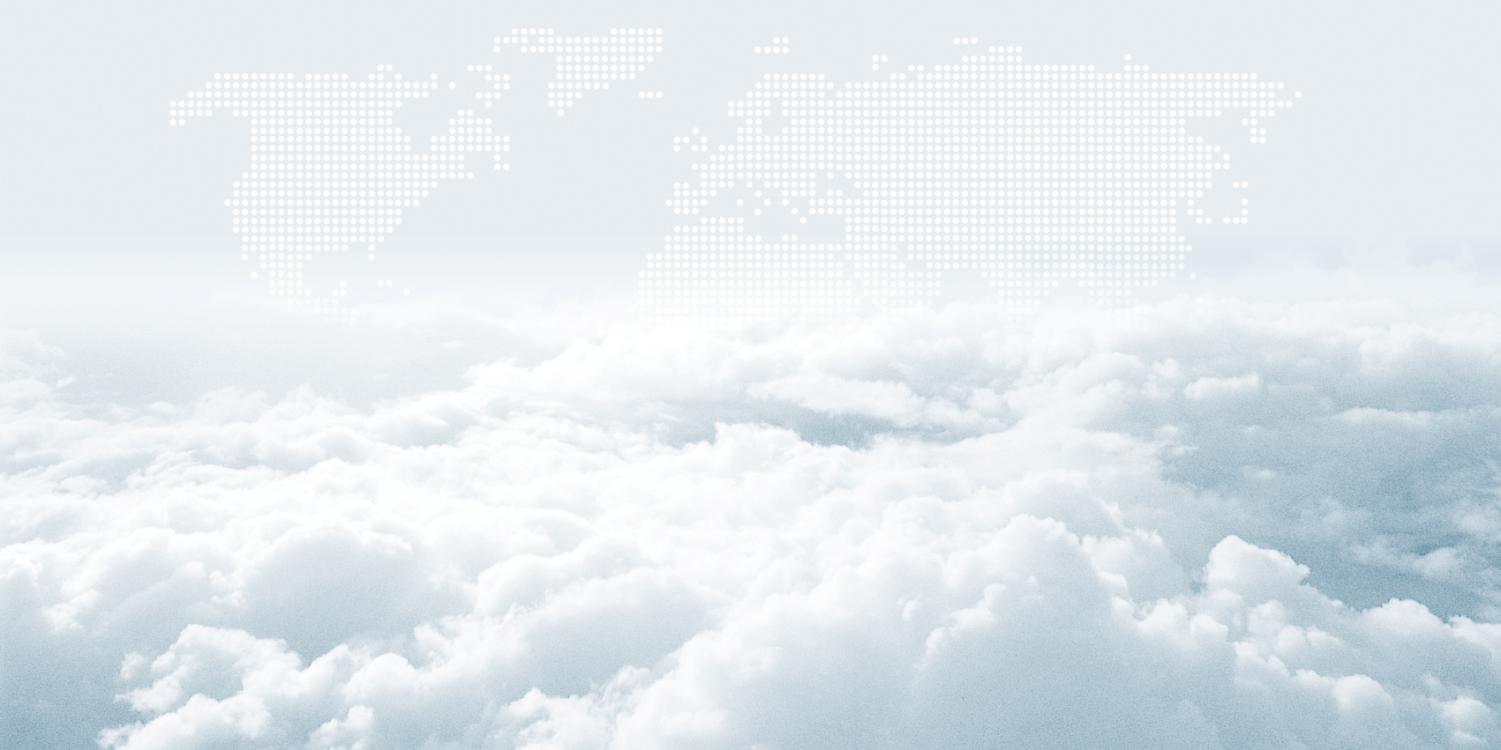 资本逻辑  投资智慧  趋势为王  共赢财富
龙泽交易天机

K线组合利器之大阴线
江氏K线天机系列
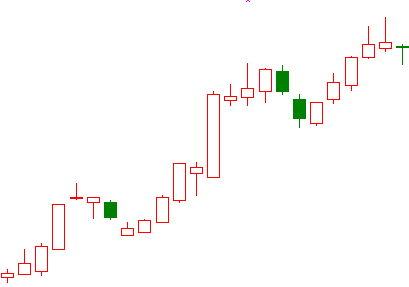 分时决定 K线  K 线决定位置 
位置决定形态  形态决定浪形 
浪形决定性质  性质决定盈亏
[Speaker Notes: K线是证券投资的基础，是进入证券市场中的第一堂课，江氏K线天机对各种K线形态进行了量化的定义，对每个形态背后多空资金是如何博弈的、散户的思维方式和主力的思维方式有何不同、同一个形态在股价运行的不同位置出现时的不同含义等问题，都进行了深度解读。在传统的技术分析中，从K线图中只能解读到走高走低等有限的信息，江氏K线天机颠覆了这种红买绿卖表象的分析方式，而是从多空博弈的角度解读了股价运行的逻辑。]
1
大阴线的结构
大阴线的分类及意义
大阴线出现的位置
2
3
大阴线的结构
大阴线实体大于7%，几乎以最高价开盘、最低价收盘。
在大阴线的结构里，实体为开盘价与收盘价之间的跌幅，大阴线的开盘价、收盘价及二分之一价是未来股价上涨的压力位。大阴线也分强弱，阴线实体越大，空方力量越强。
股
价
最高价
开盘价
中间价
最低价
15:00
11:30/13:00
收盘价
09:30
时间
大阴线的分类及意义
一、高开低走大阴线
诱多出货行为，一般出现在波段上涨的高位，或是反弹到前方重要阻力位时。
若大阴线是前日K线实体的2——3倍，说明空方力量强大，之后将会是一波大幅下挫的行情。临盘应及时抛清筹码。
未来股价若上涨至阴线二分之一或是开盘价附近，均有很强的压力。
高开低走大阴线
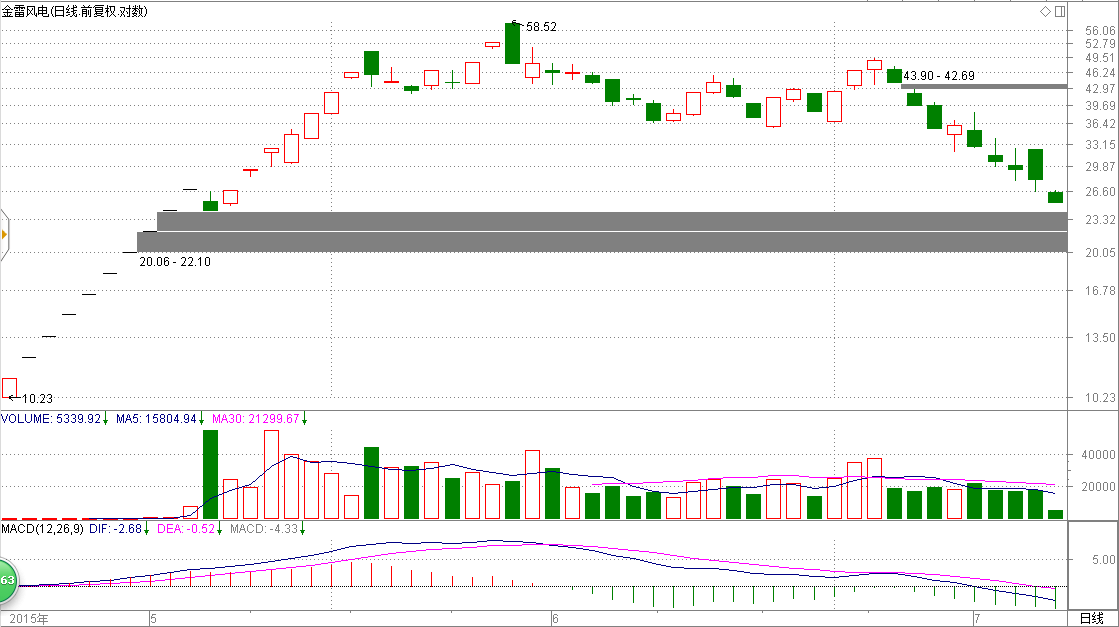 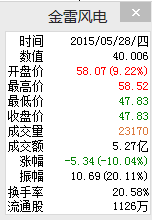 高开低走大阴线
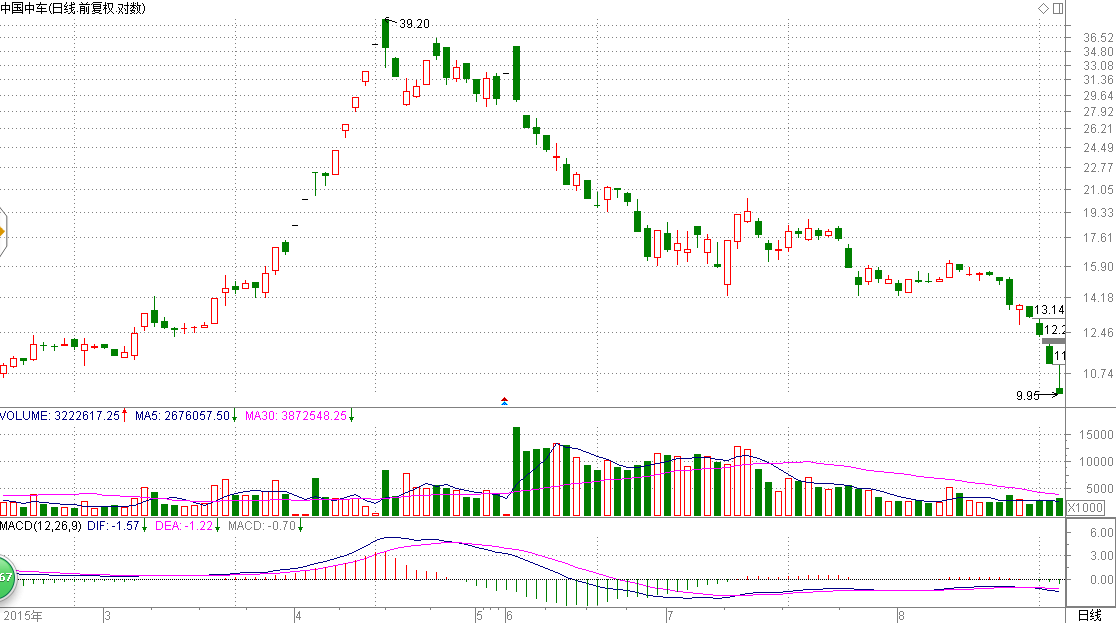 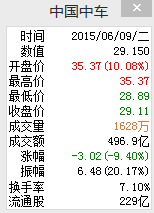 高开低走大阴线
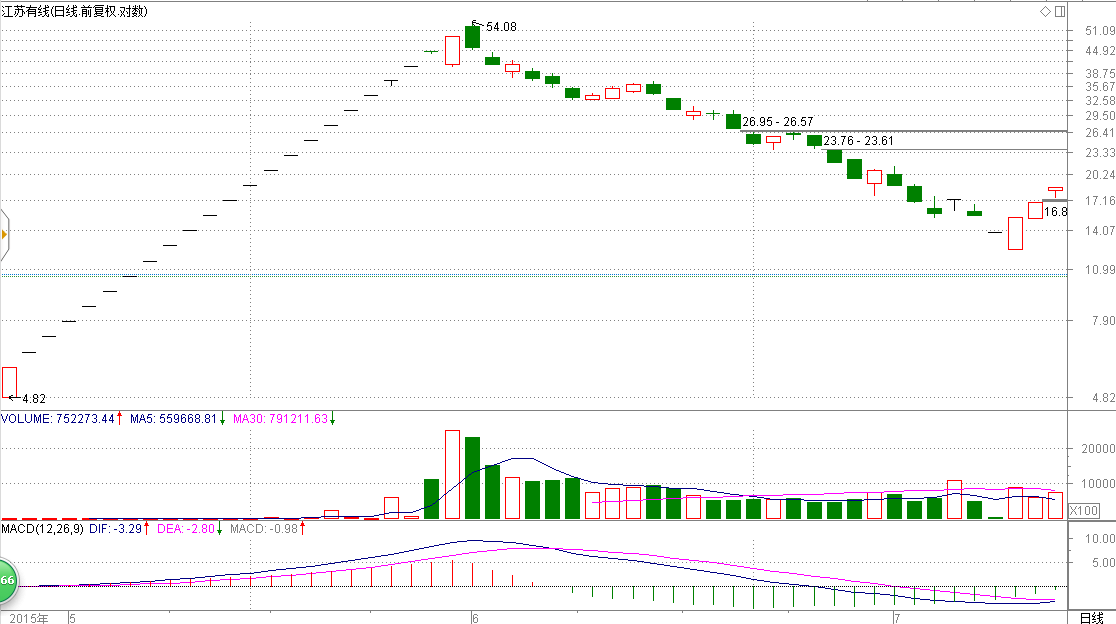 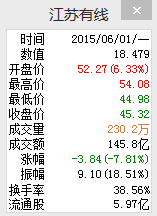 二、低开大阴线
低开低走的大阴线，特别是出现在波段上涨高位出现的低开大阴线，说明风险开始释放，而且是以如同高速路上开车一般快速释放，股价将会形成一波猛烈的下跌。
出现这种大阴线只能说明市场存在强大的做空动能。
低开大阴线
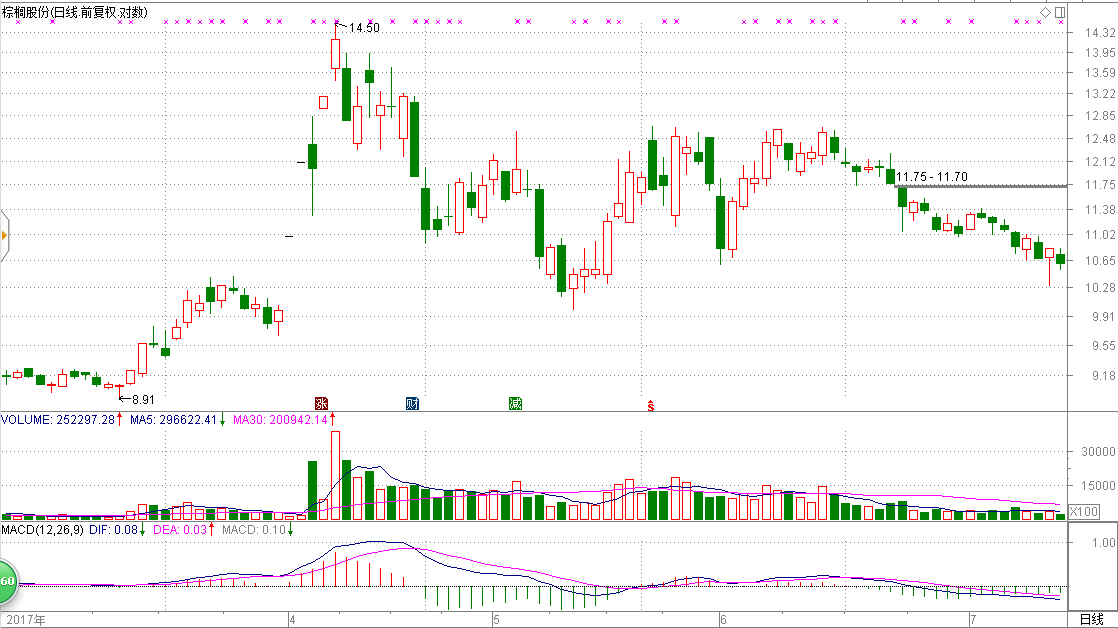 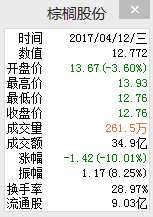 低开大阴线
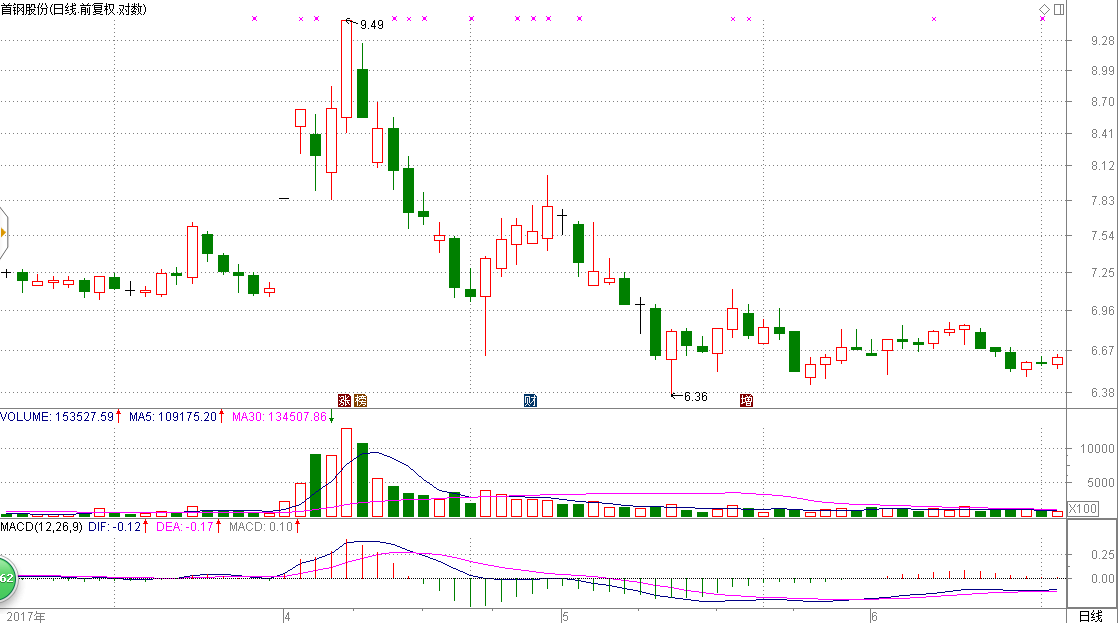 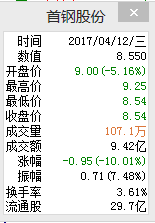 低开大阴线
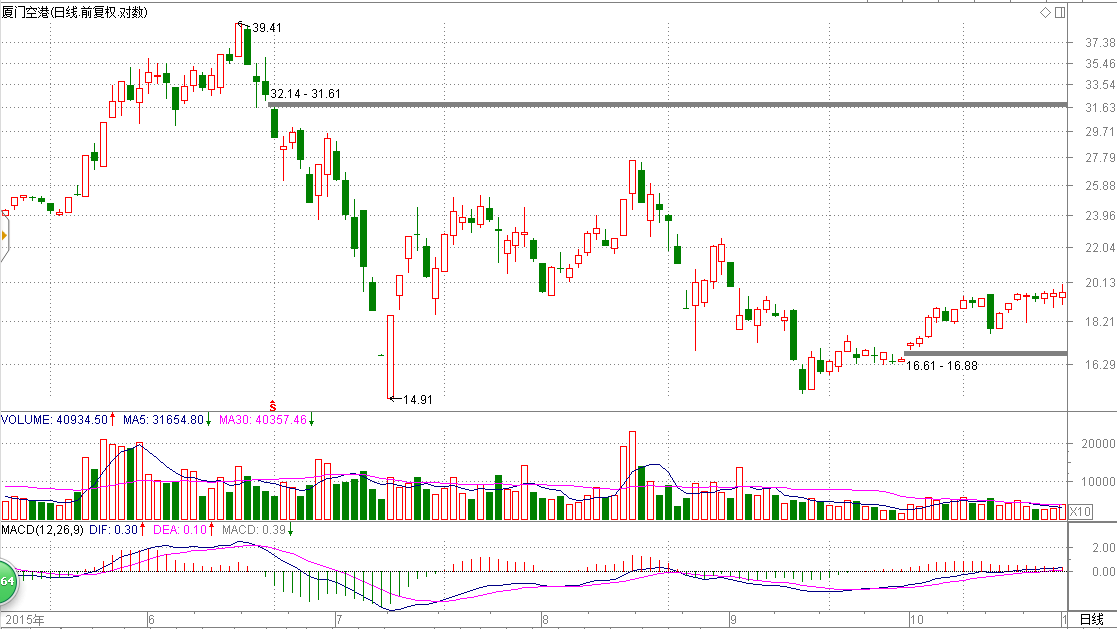 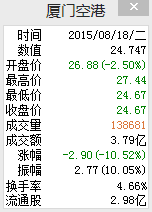 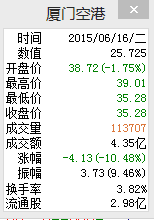 三、平开大阴线
做空力量的强度位于高开和低开大阴线之间，阴线实体越大，说明做空力量越强。
平开大阴线
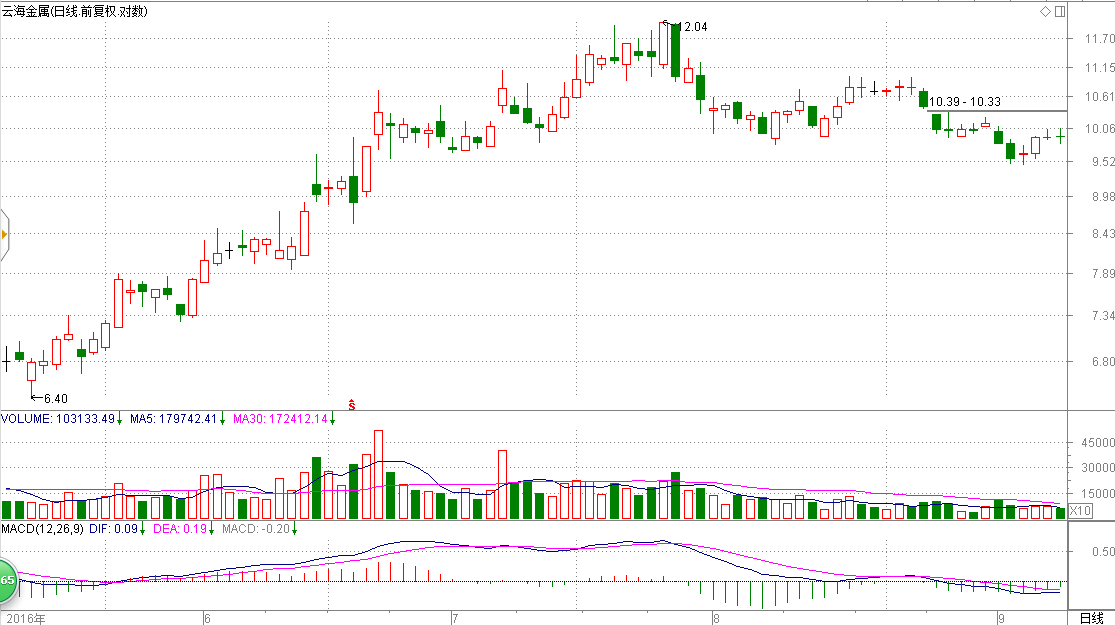 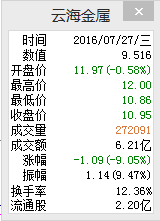 平开大阴线
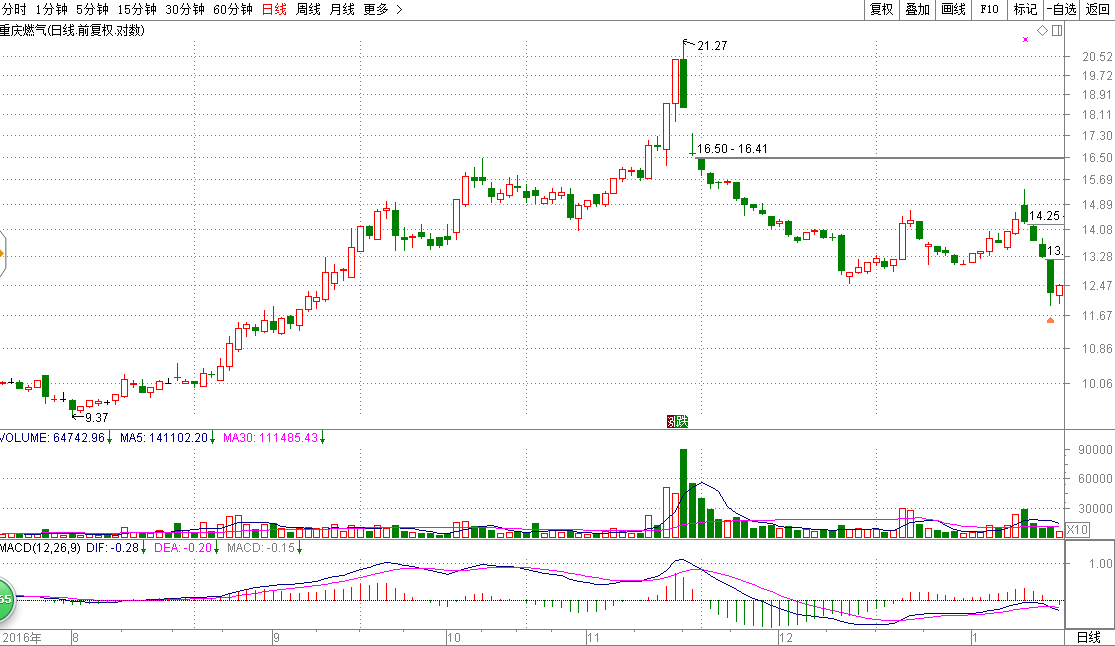 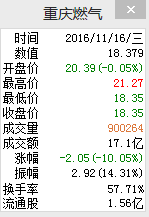 平开大阴线
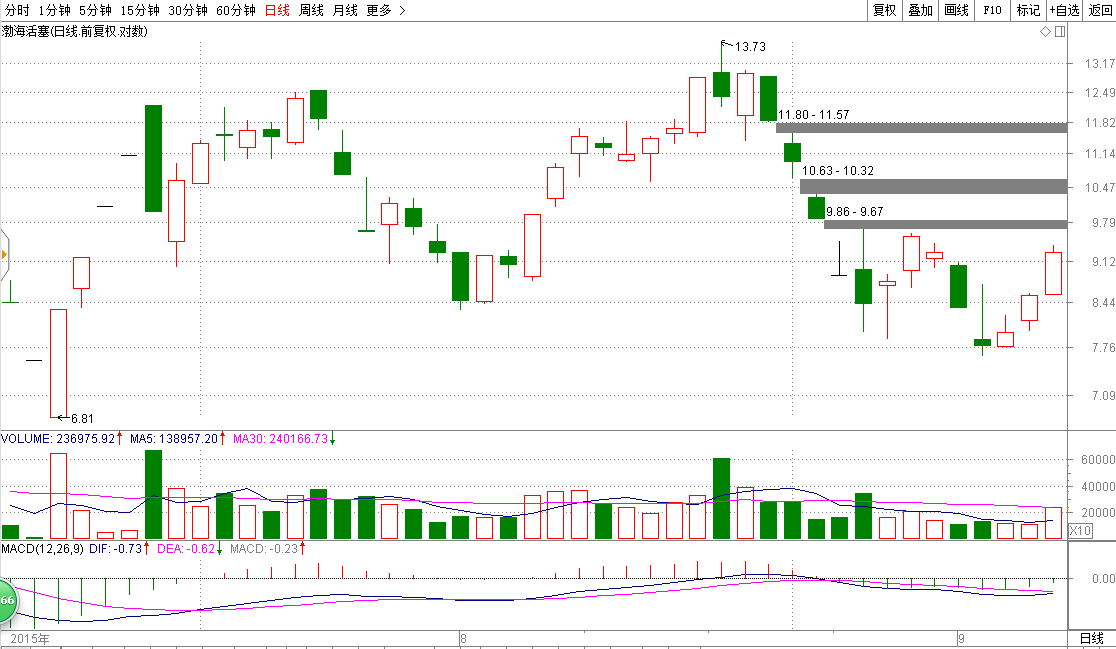 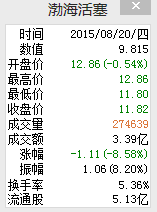 三、大阴线出现的位置
1、波段上涨到高位出现的大阴线是见顶信号。
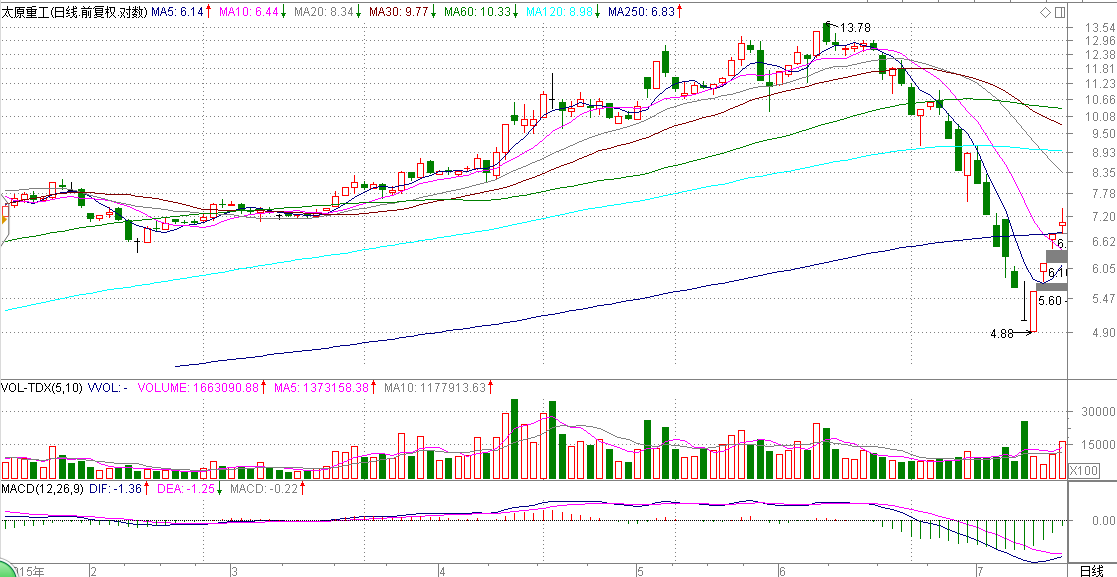 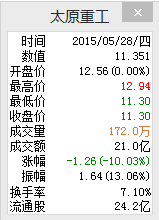 波段上涨到高位出现的大阴线是见顶信号
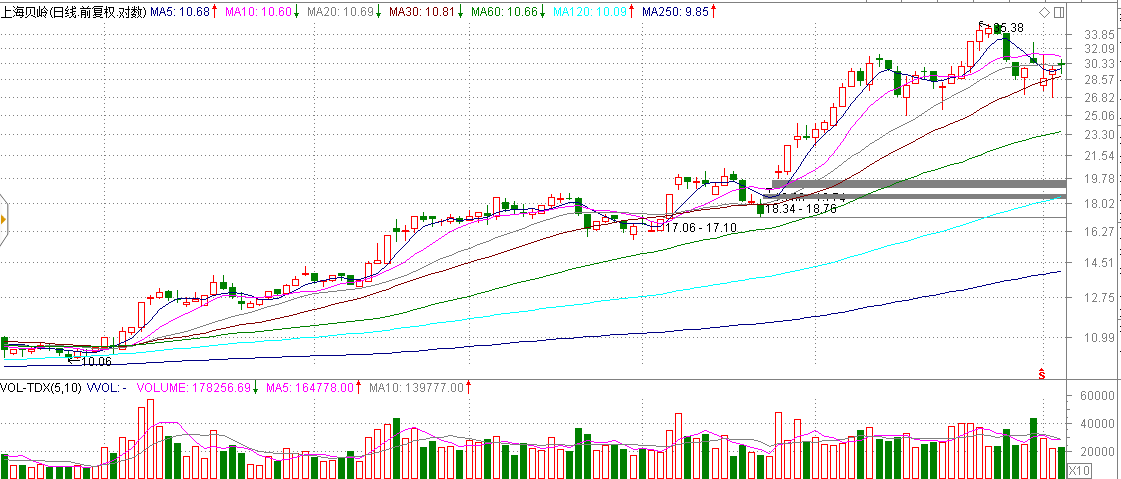 600171上海贝岭2015年5月28日和6月15日出现大阴线，所处的位置也是上涨行情的高位
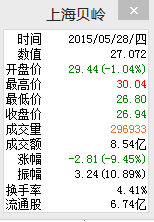 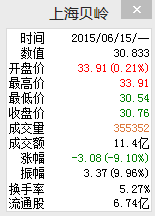 2、股价上涨到前高位，在前方密集成交区出现大阴线，是阶段性顶部到来的信号。
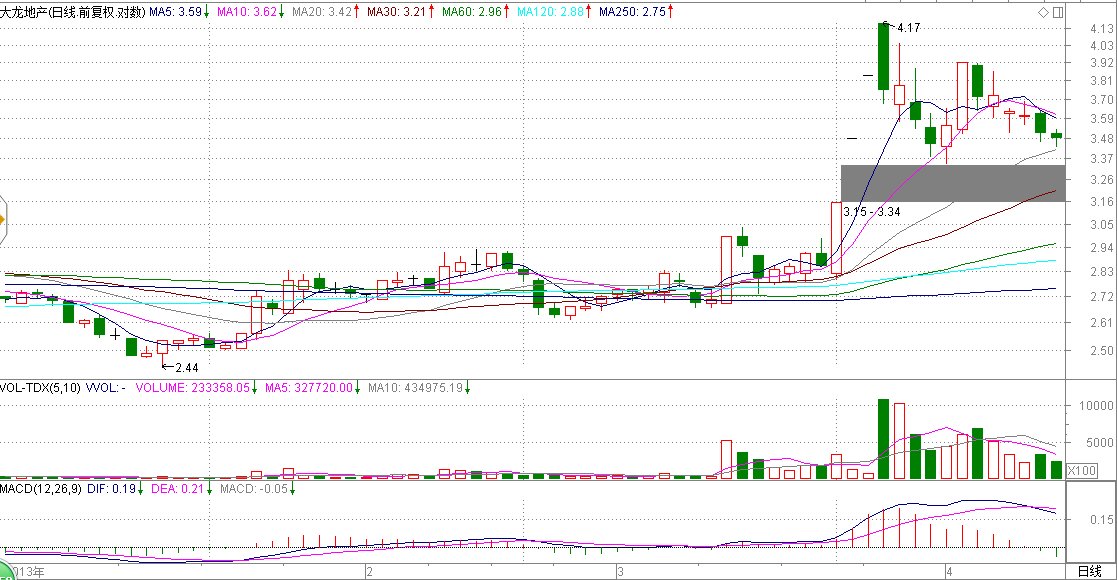 600159大龙地产2014年3月26日利用高开低走大阴线诱多出货，这一位置正好是2012年的前高位置。
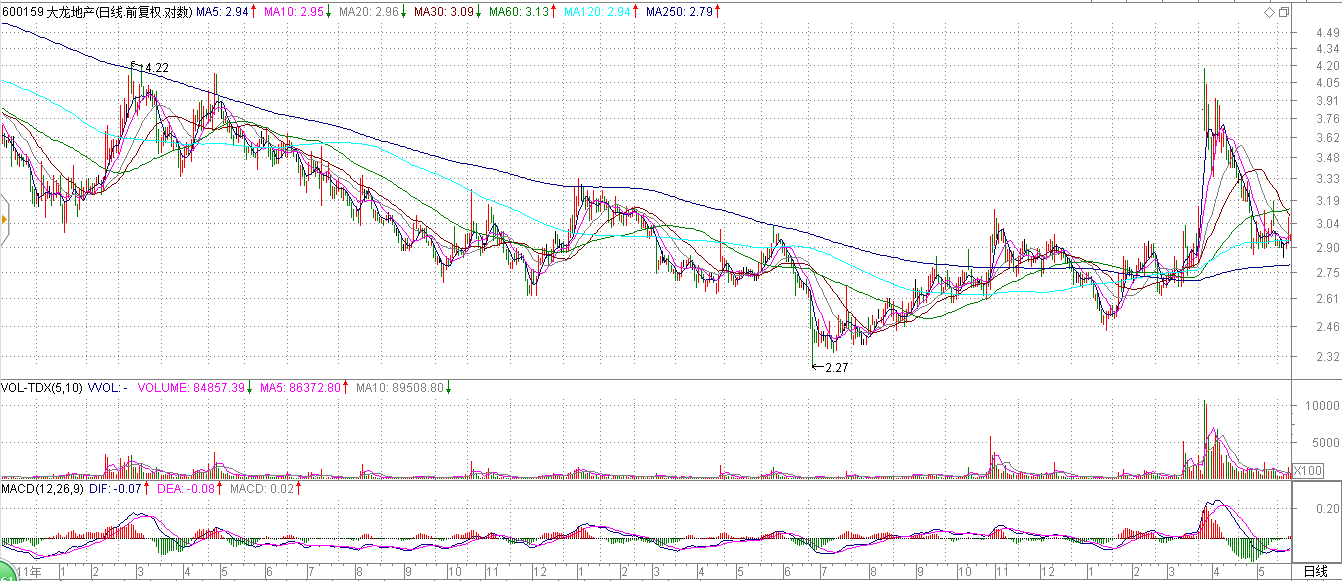 600159大龙地产2014年3月26日分时图
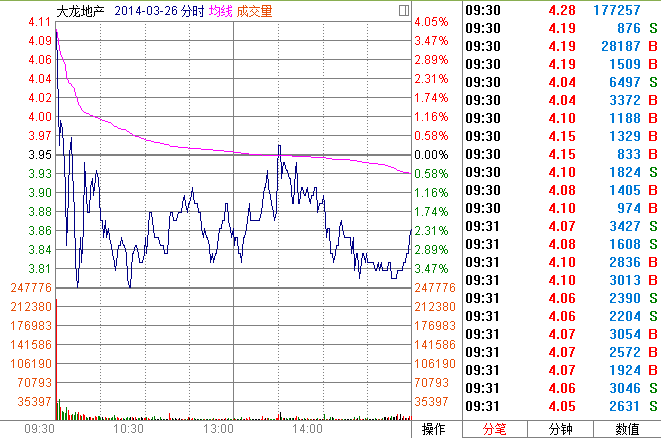 600162香江控股2017年4月13日在前高位置出现高开大阴线
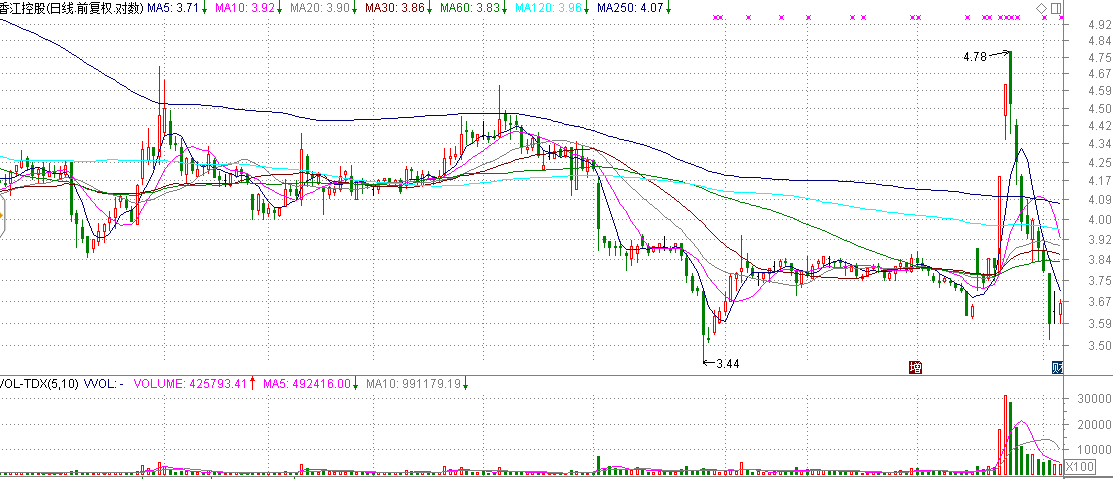 3、下跌途中出现的大阴线，股价将会继续下跌。
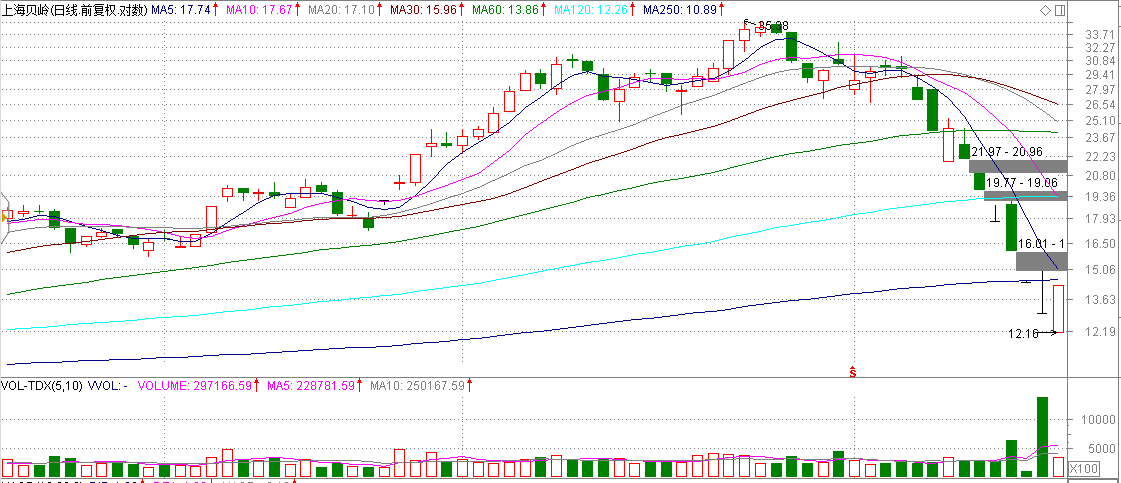 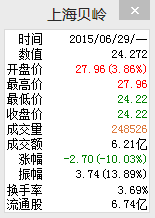 4、高位充分下跌到低位，在C浪中出现的放量大阴线，是股价即将见底的信号，不过要特别注意，即将见底并不是马上见底。
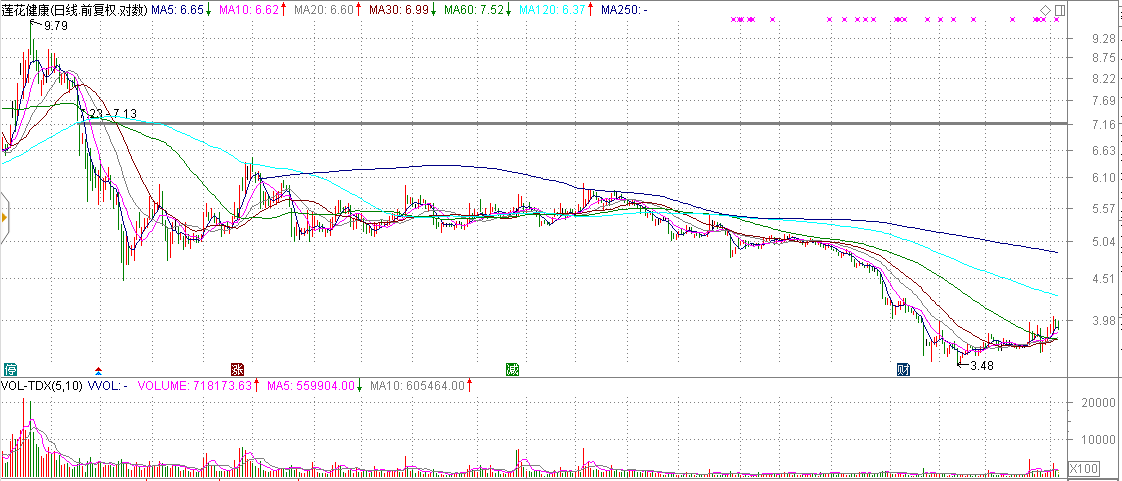 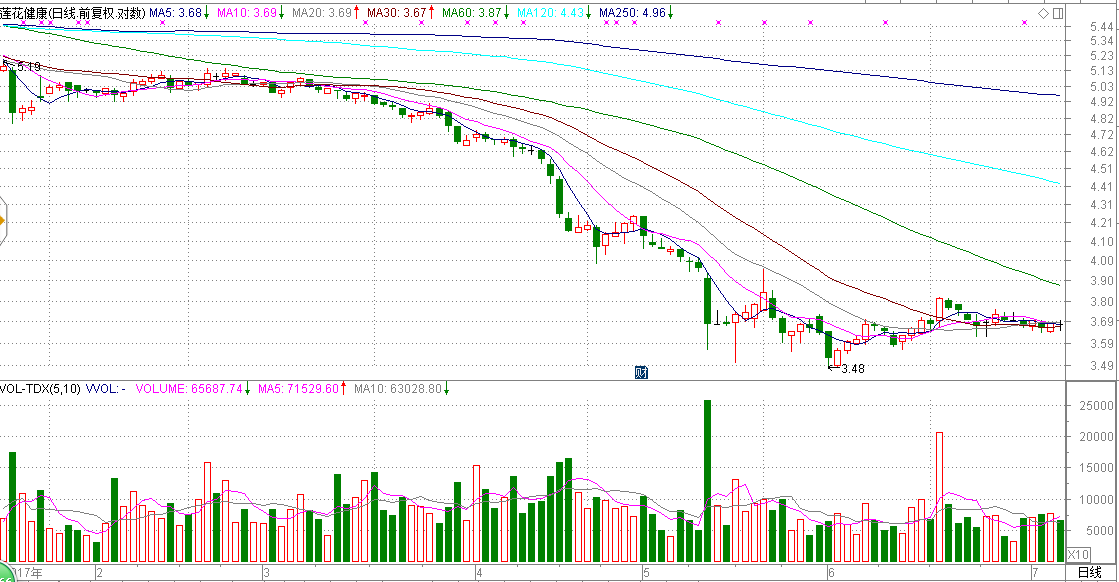 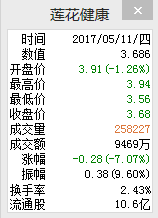 C浪相对低位出现的大阴线
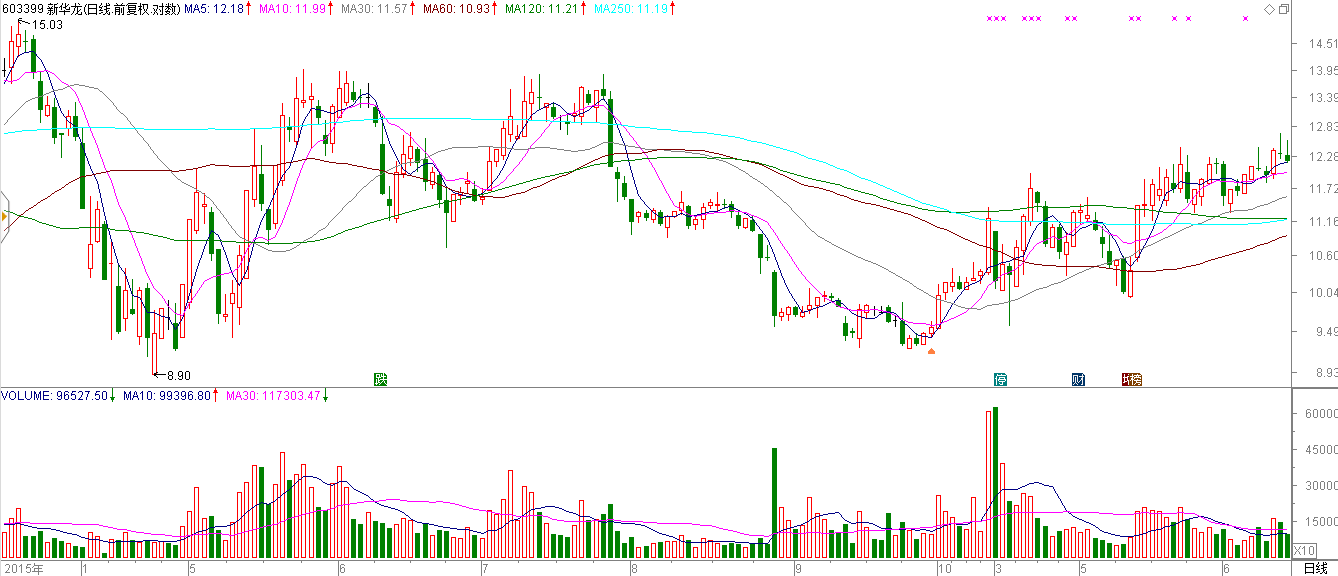 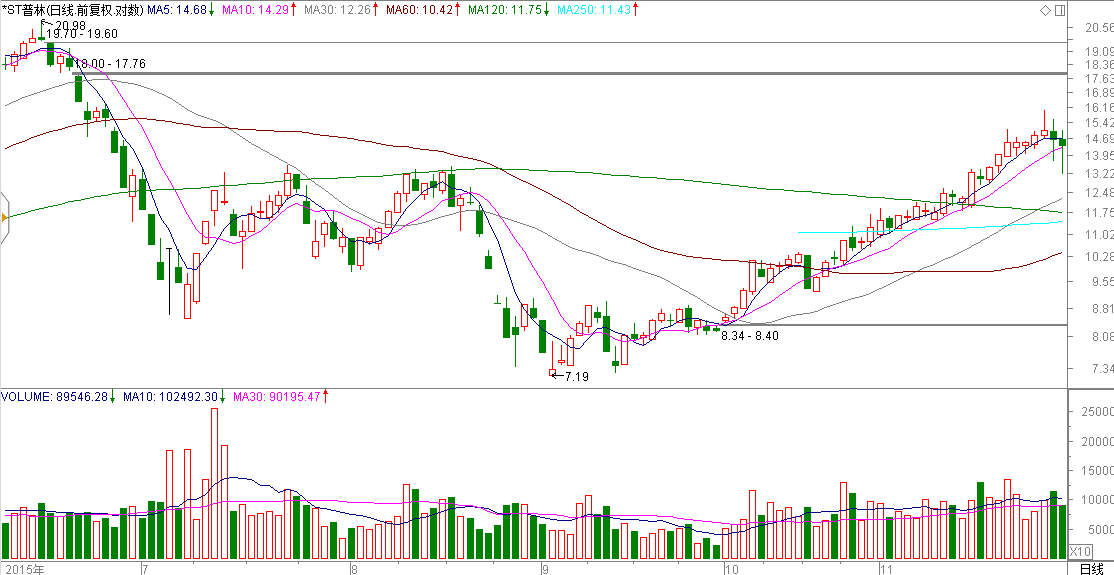 1
大阴线的结构
大阴线的分类及意义
大阴线出现的位置
2
3
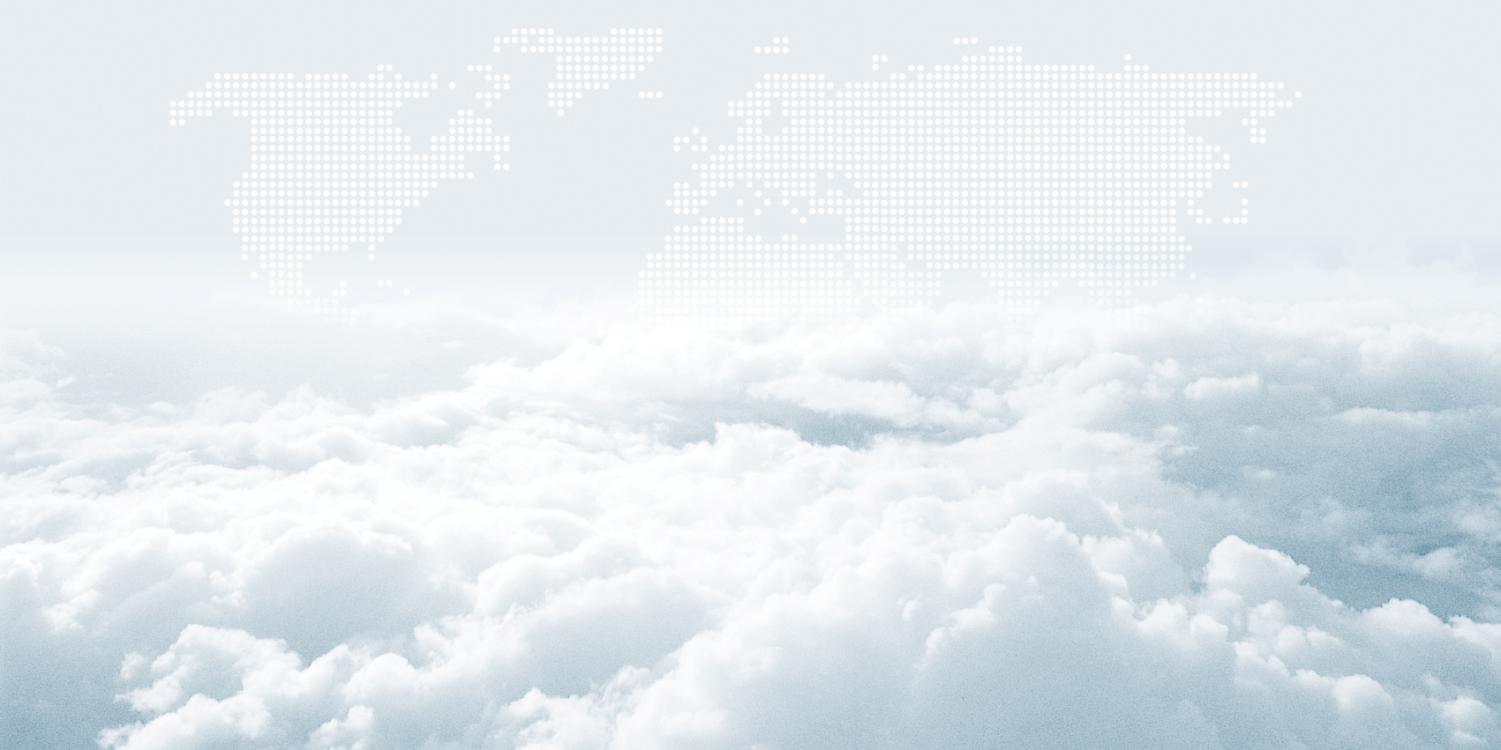 资本逻辑  投资智慧  趋势为王  共赢财富
感谢您的观赏